TTC High Q WG meeting - 7
Quench studies 9 cell cavities for LCLS-II prototype – final results 

Round 1 - baseline recipe
Round 2 - rework to raise quench fields
Ari D. Palczewski, SRF Scientists
Jefferson Lab, USA
04/23/2015
Doping treatment: small variation from standard XFEL/ILC processing recipe
Example from N20/A30 doping process:

Light BCP(internal) & Bulk EP (120)
800C for 3 hours in vacuum
Nitrogen @ 26mtorr & 800C (diffusion)
800 C for 30 minutes in vacuum
Vacuum cooling
16 microns EP
Ship to DESY
Cavity after Equator Welding
HOM Tuning
X
EP 140 um
120C bake
Short HPR
Leak Check
External 20 um BCP
XFEL
Final Assembly
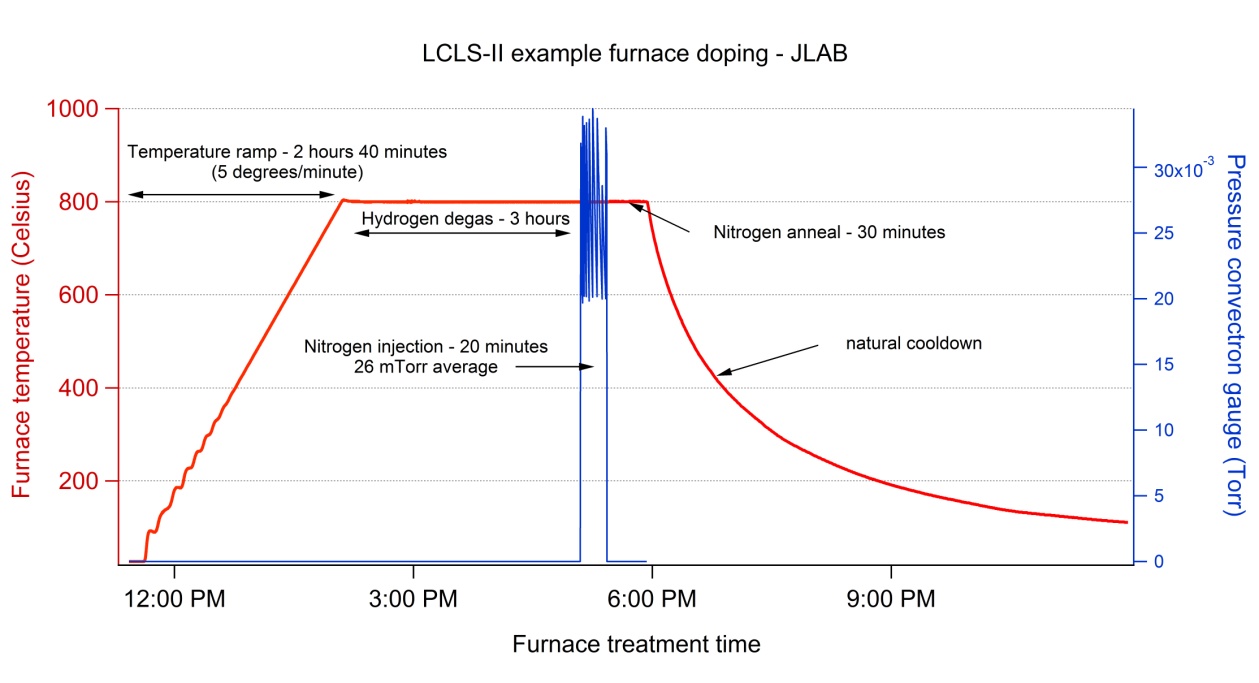 X
Long HPR
Ethanol Rinse
VT Assembly
800C HT Bake
Helium Tank Welding Procedure
RF Tuning
EP 40 um
Long HPR
X
Ethanol Rinse
HPR
Thanks - Anna Grassellino FNAL
Round 1 - 9 cell tests
Nitrogen @ 26mtorr - 20min, Diffusion @ vacuum 30min + 16 microns EP
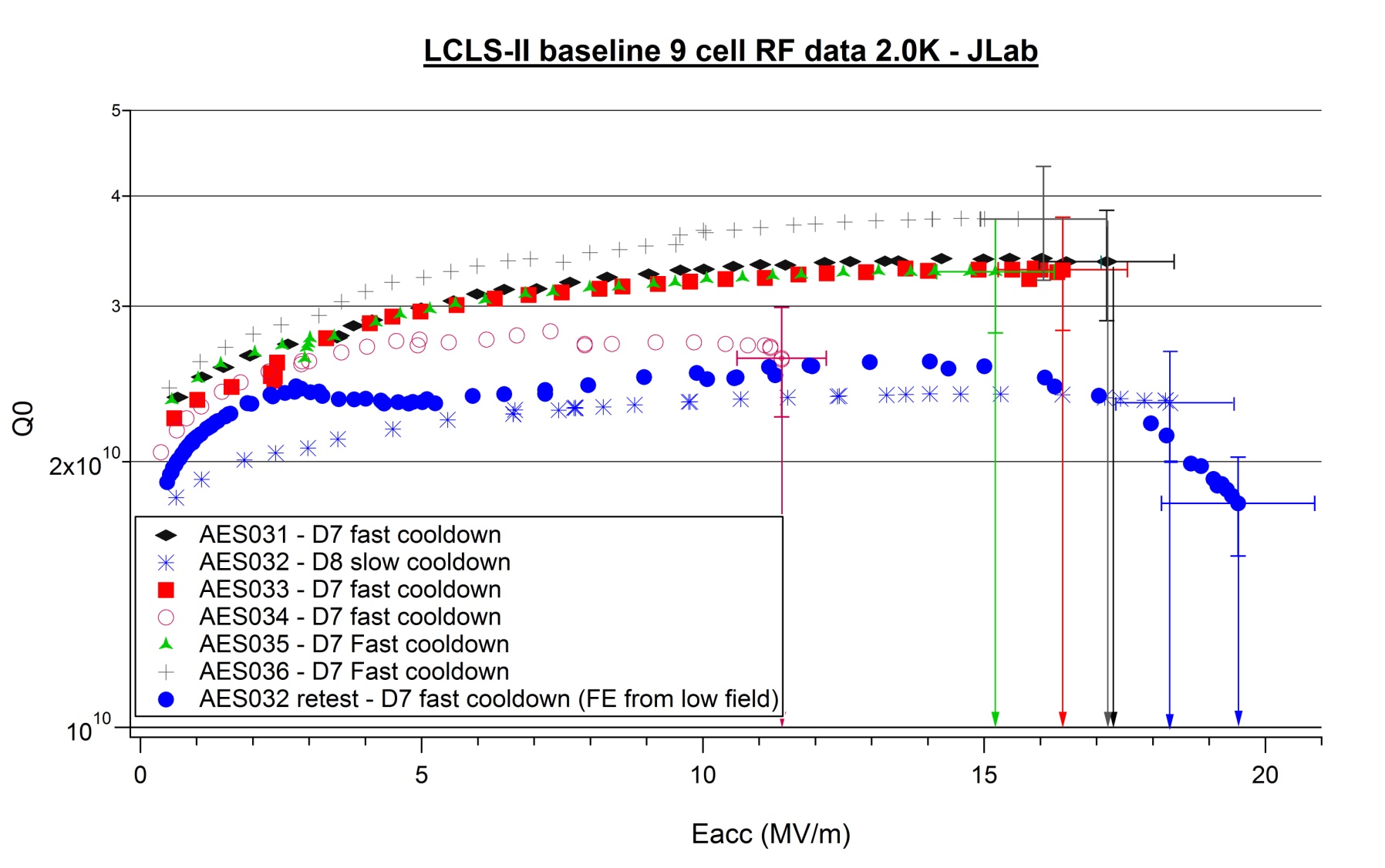 Reason for round 2
4 of 6 cavities “made spec”, while one had a lower than expected Q0 (FE), and one quench at low field (TB9AES034)  
Quench fields too close to operating gradients, so all cavities would be reworked with new lighter doping to raise quench fields (single cell results from FNAL, JLab, Cornell and multi-cell results from FNAL results suggest this)
All LCLS-II 9 cell tests
All cavities when up in gradient by at least 5MV/m upon re-dope
All baseline cavities were Q-slope limited
NbTi flange corrections
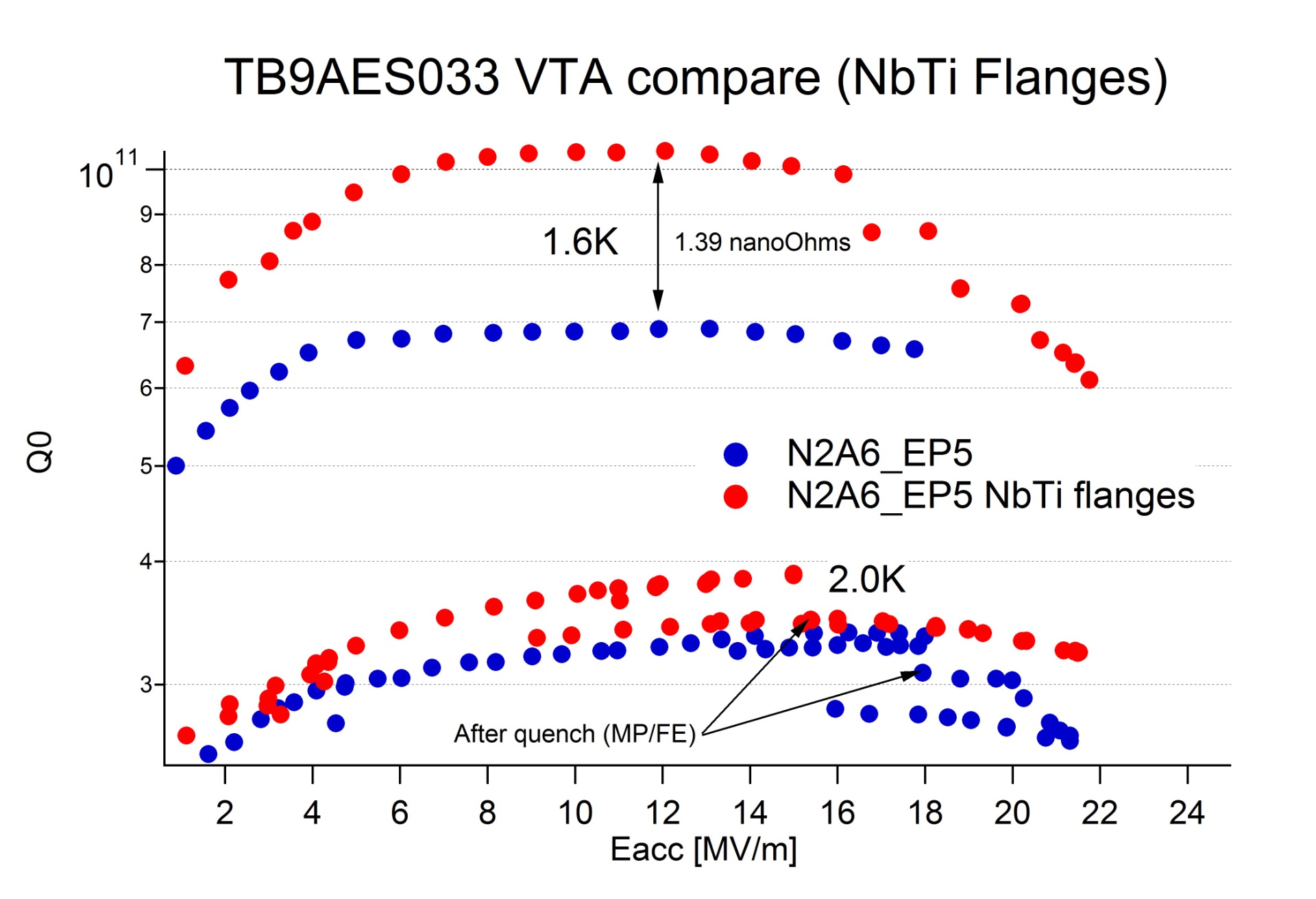 LCLS-II 9 cell final qualification FE- JLab
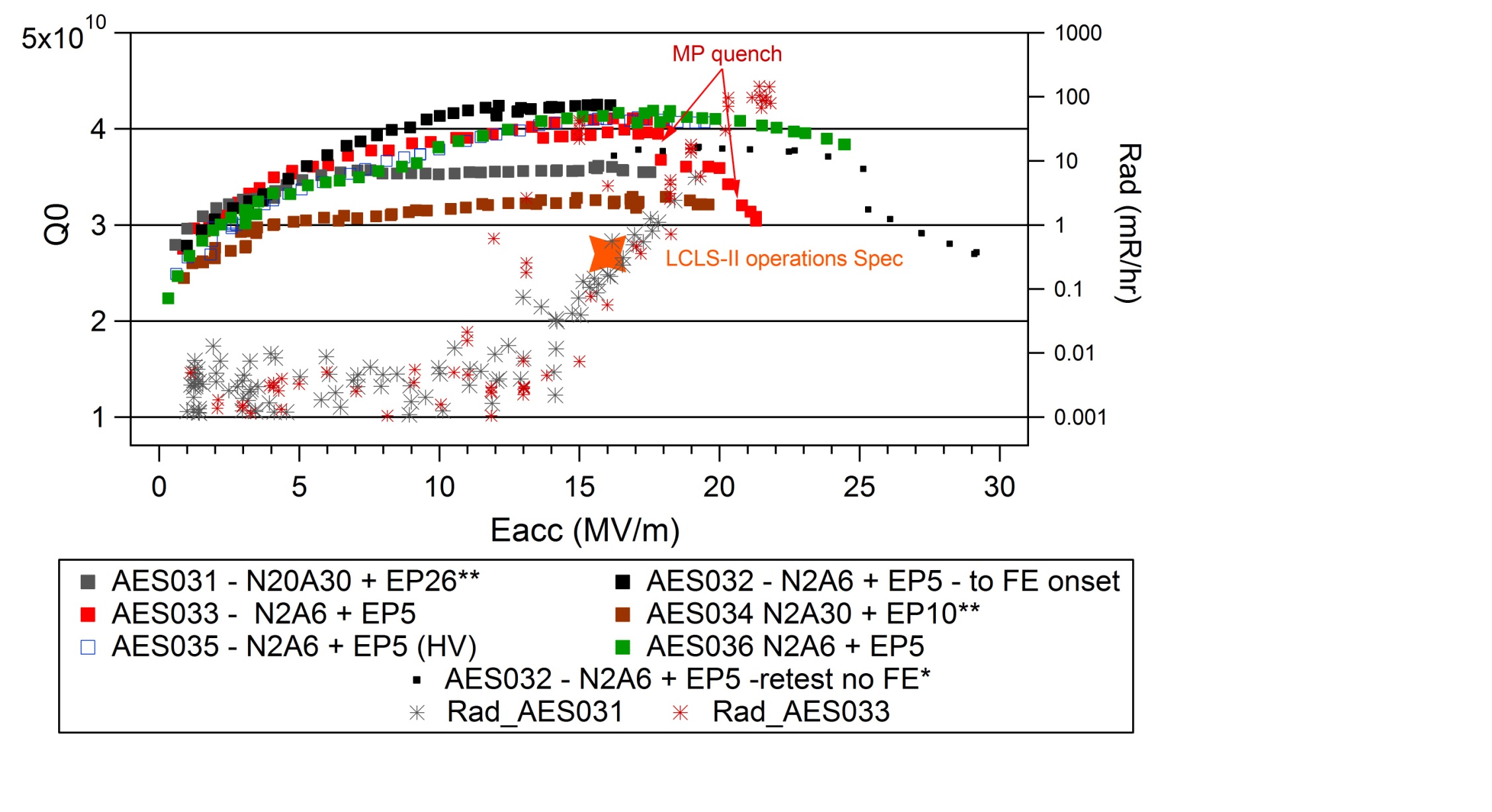 4 cavities - no FE 
some needed reHPR to remove FE

2 cavities – W/ FE 
passed specification No ReHPR needed 

All cavity data corrected by 1.4nohms  if SS flanges were used
* bad input cable Q0 not real
** R&D doping, expected lower Q0
Passband analysis
Doping round 2 - Passband  with OST
AES031 - quench in cell 6, 7, 8
AES032 – quench in cell 1, 5, 7, 8
AES033 - NA
AES034 – quench in cell 4, 1, 2, 3 
AES035 - NA
AES036 – quench in cell 1,3, 9, 6,
Conclusions
Large pit like defects will show a larger Q-drop at lower quench fields than standard cavities (TB9AES034)
For heavy doping quench location appears to be random at this point, especially compared to un-doped cavities – i.e. no defects, multiple quench location at ~ same field (TB9AES033)
Bulk re-rest of surface appears randomize quench location after re-doping (TB9AES032-TB9AES036)
Light doping after reset produces a higher quench field on average (All cavities)
Light EP after baseline heavy doping raised the quench field (small amount) but not likely to change quench location (TB9AES031)
backup
TB9AES031
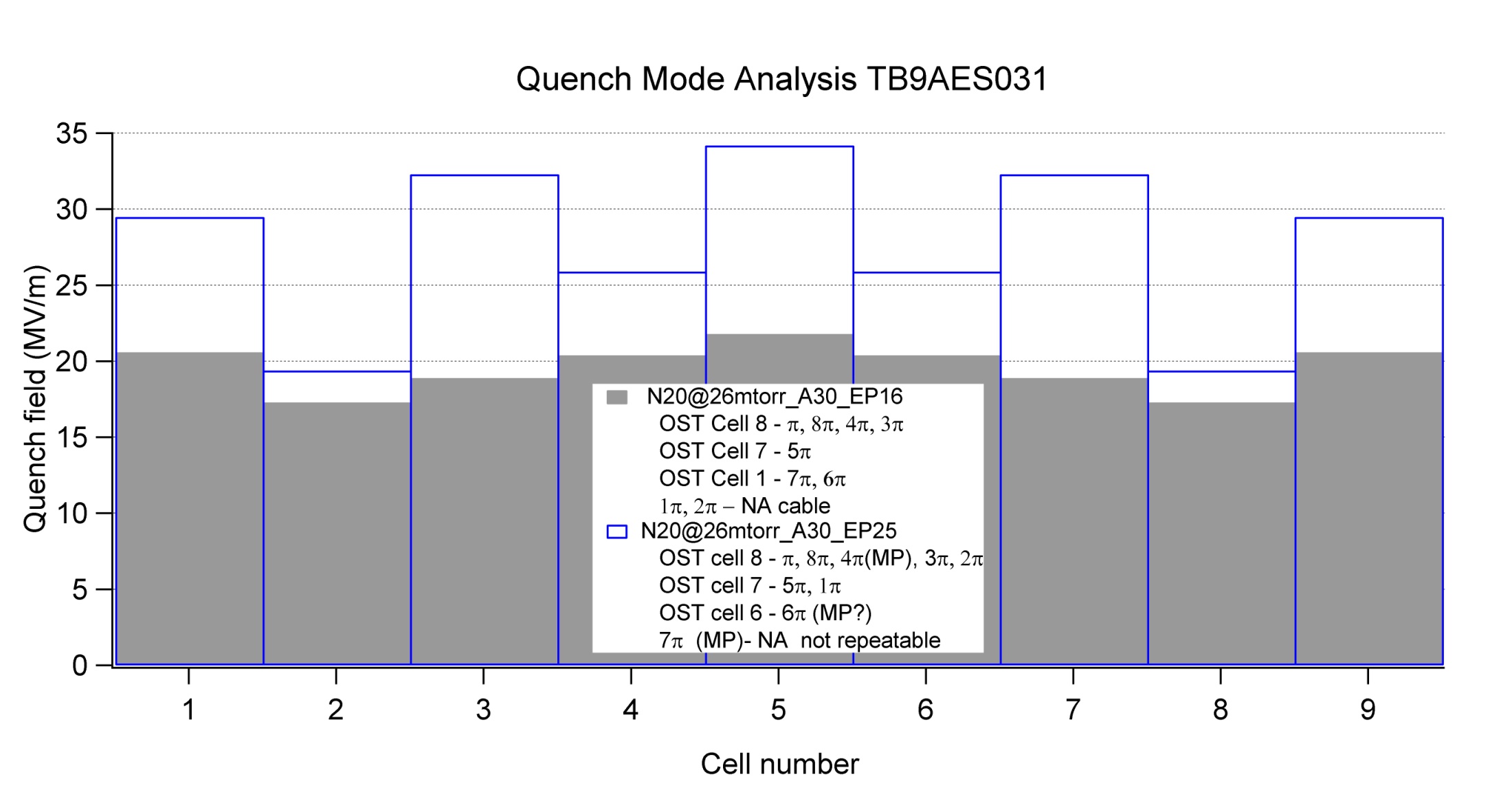 Same quench location in Pi mode for both tests
Optical inspection TB9AES031
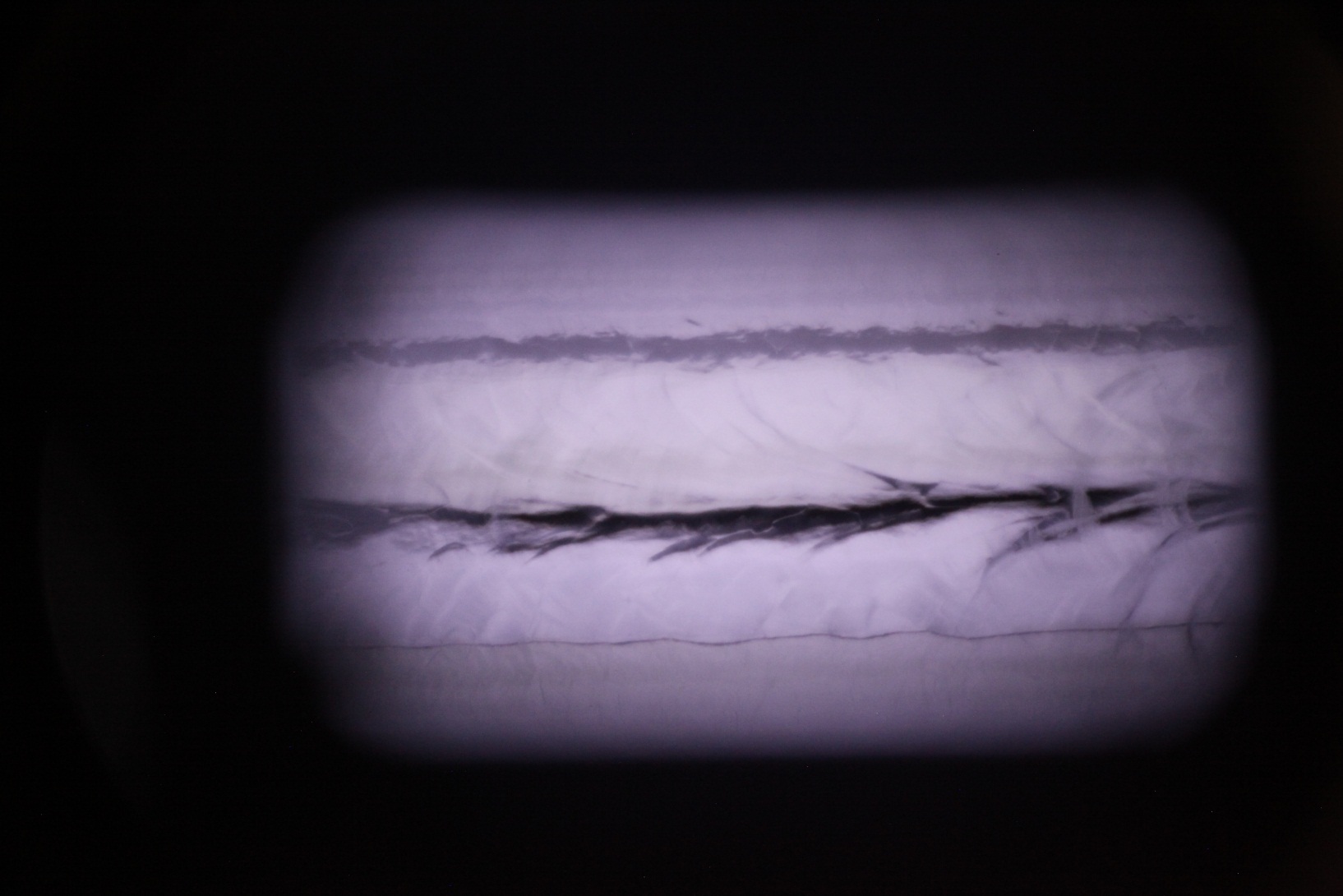 Cell 7
No defect found
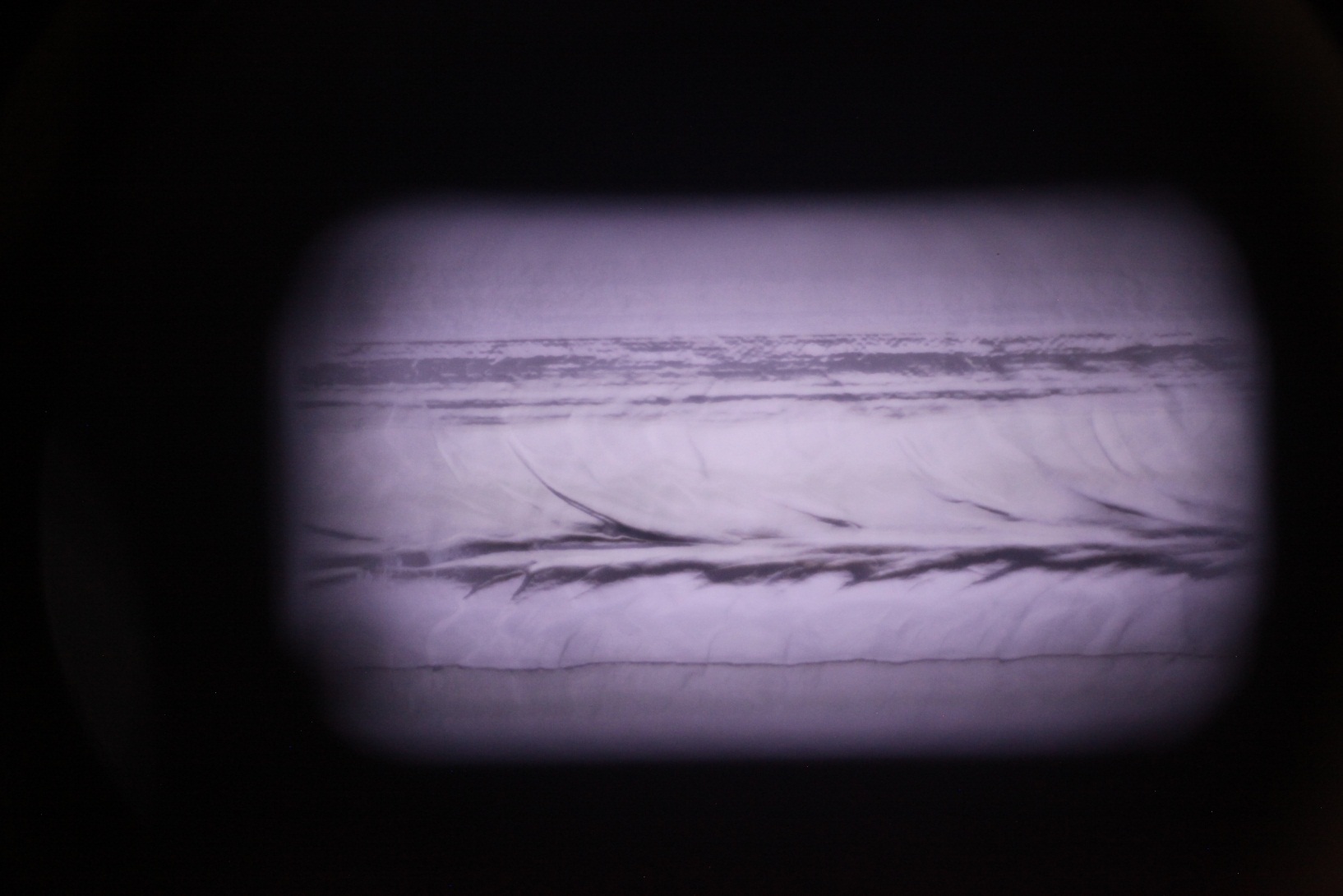 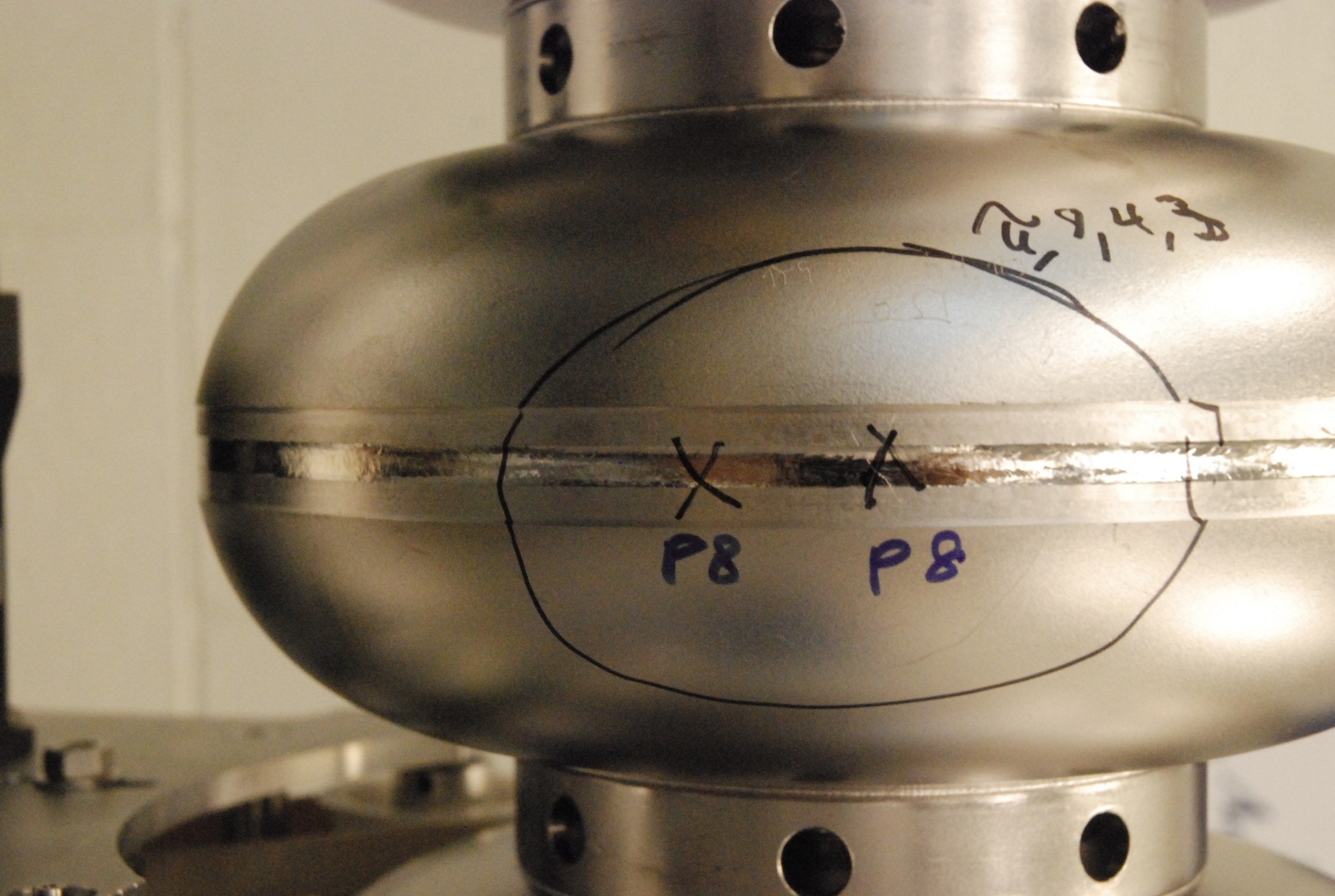 Cell 8
No defect found
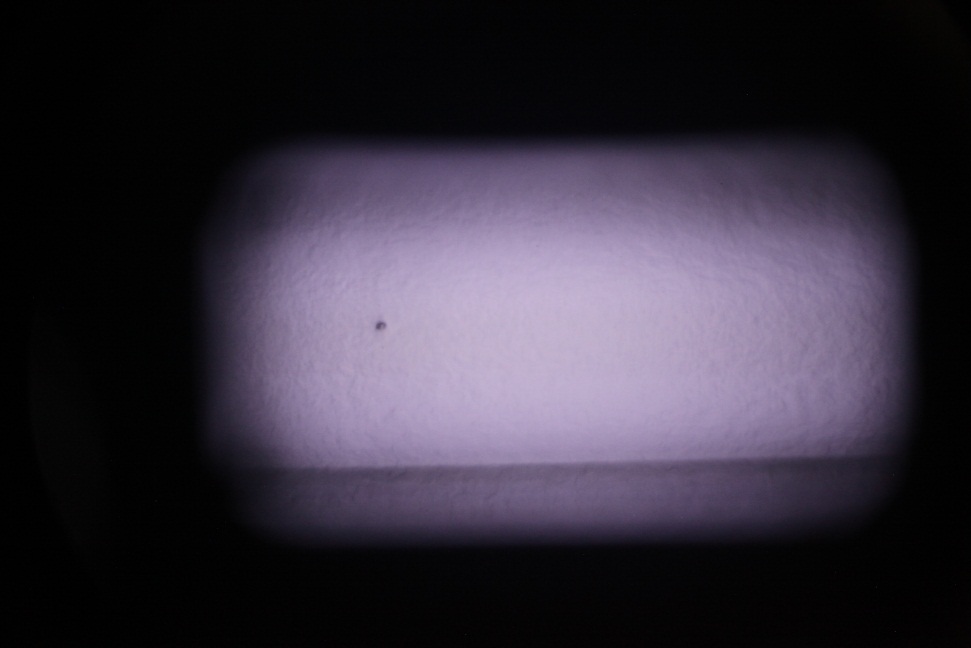 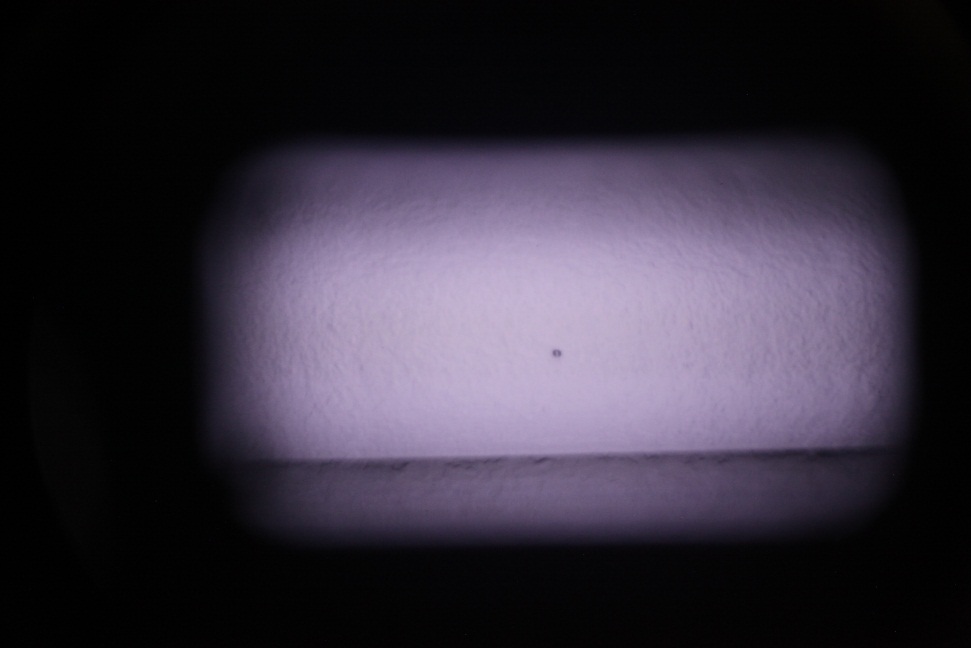 ~ cell 6 quench location after second EP
Cell 6
Φ=300
Φ=260
Inspection  Courtesy of R. L. Geng before second EP
TB9AES033
Low filed quench cell appear similar between doping  even after bulk removal - maybe
Optical inspection TB9AES033
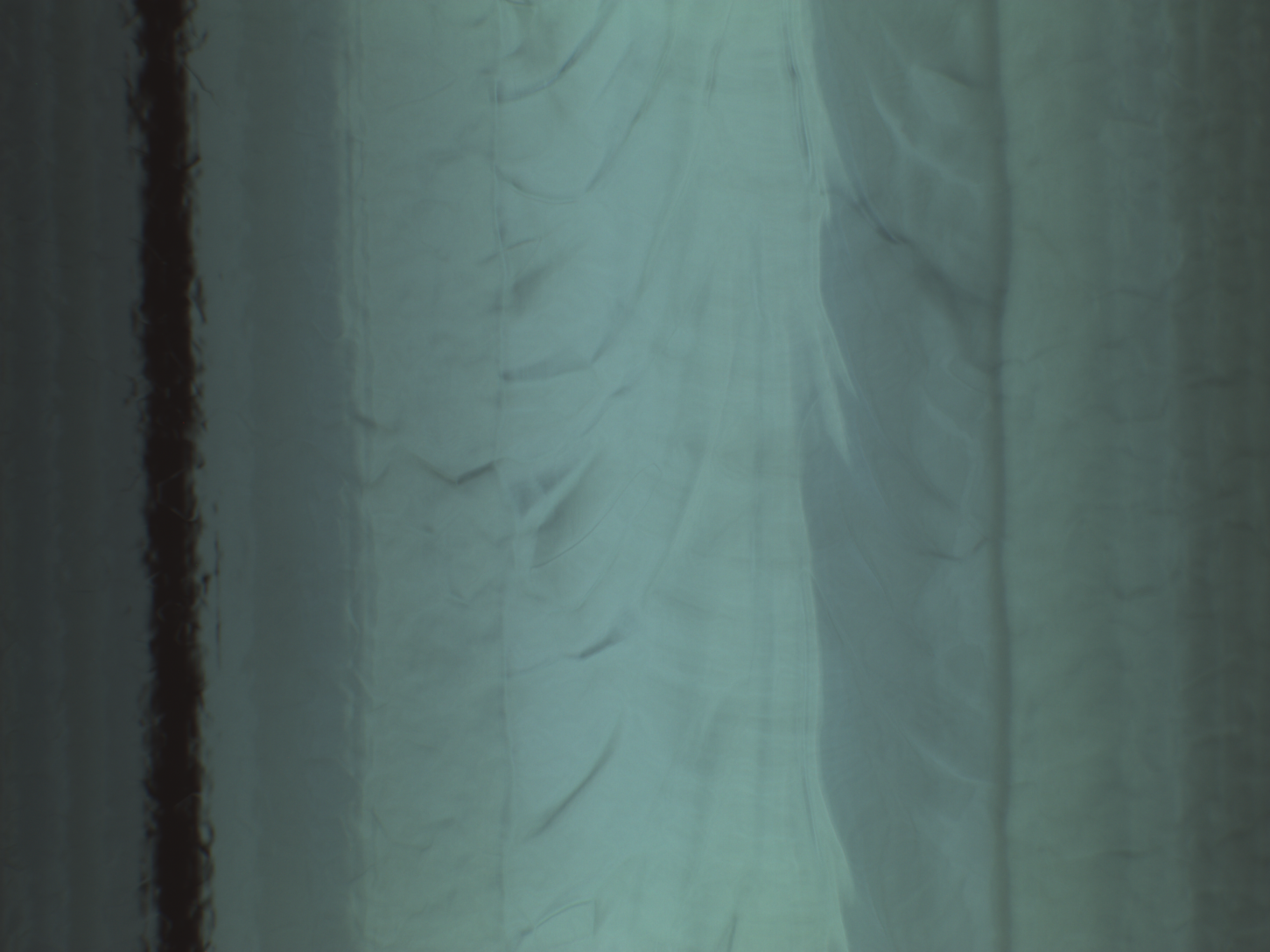 Cell#8, fusion zoneangle=150 degree stain away from quench (benign)
Cell#8, fusion zone, inside OST circleangle = 280 degree
No defect found
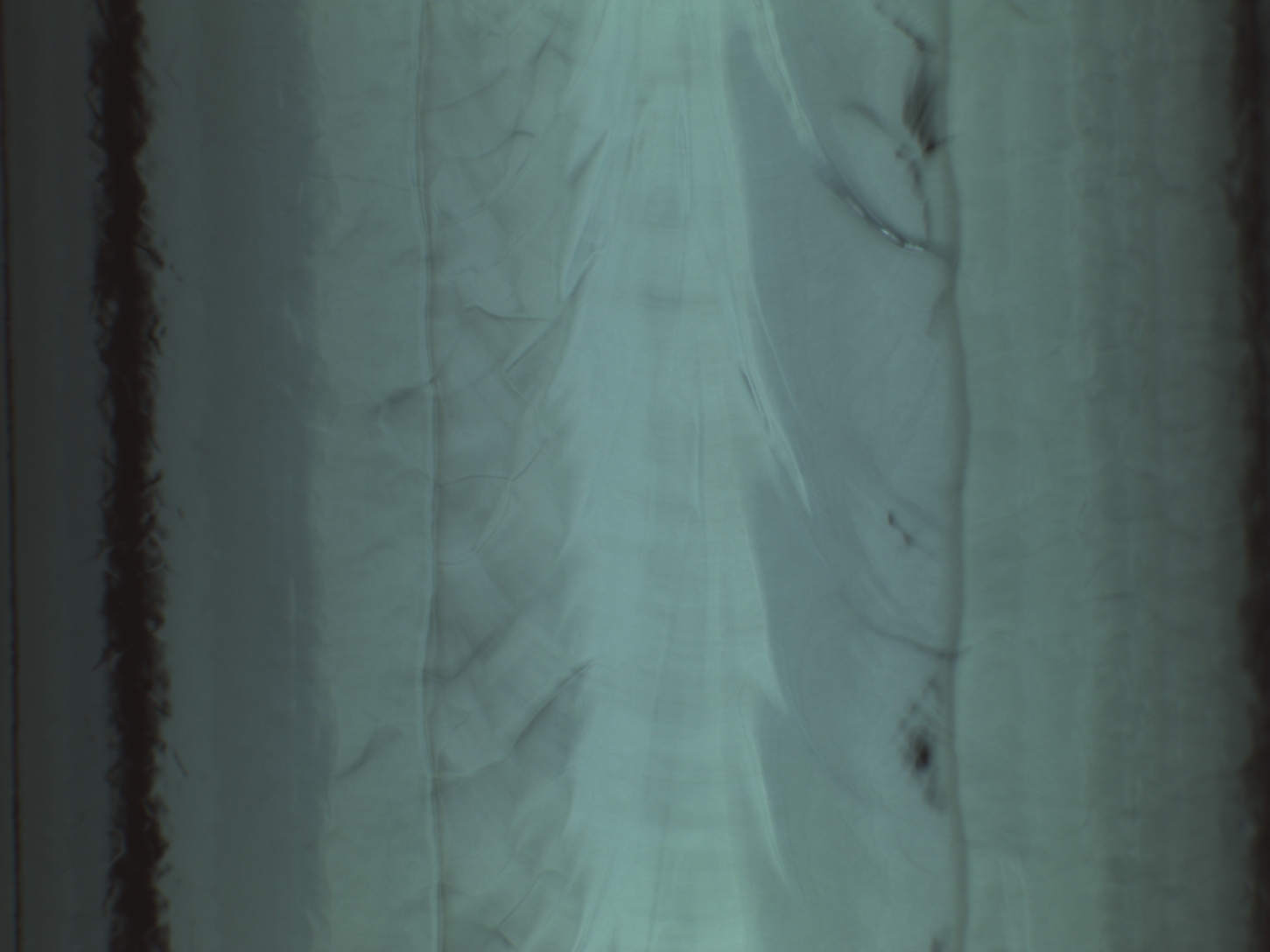 Cell#6 quench siteangle=190 degree
No defect found
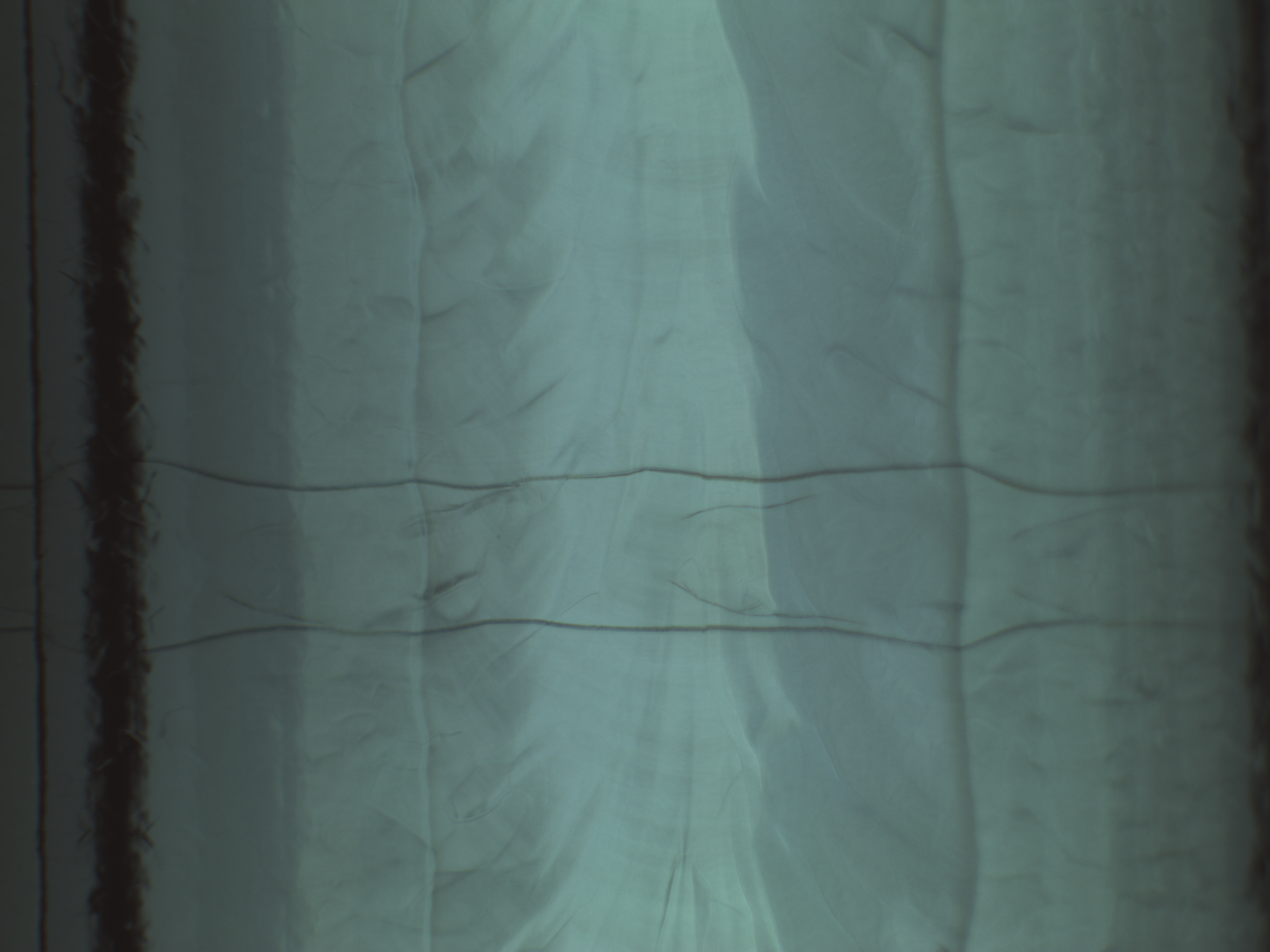 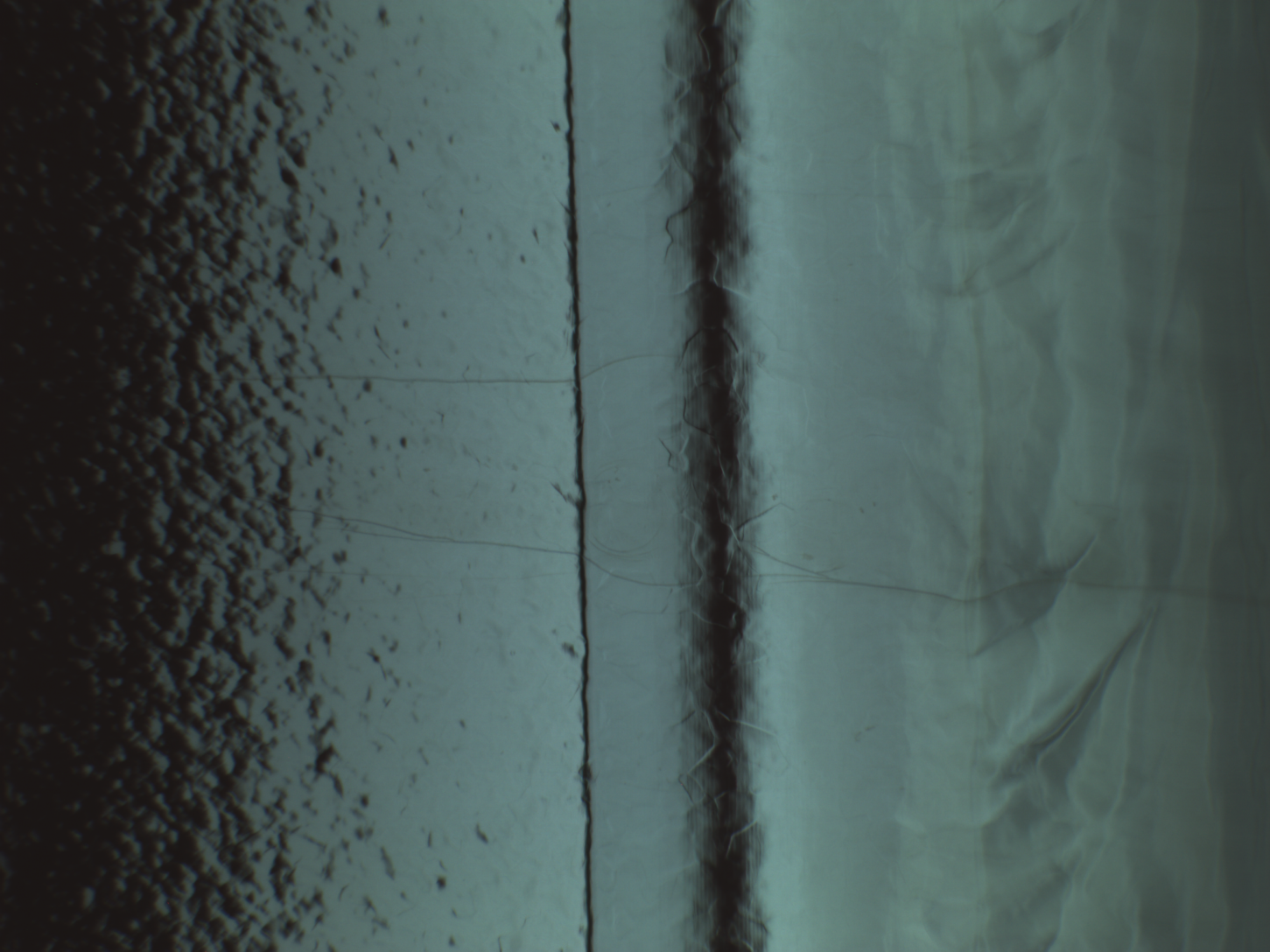 Cell#9 quench site, Machining line edgeangle=170 degree
Possible stain
Inspection Courtesy of R. L. Geng before EP reset
TB9AES035
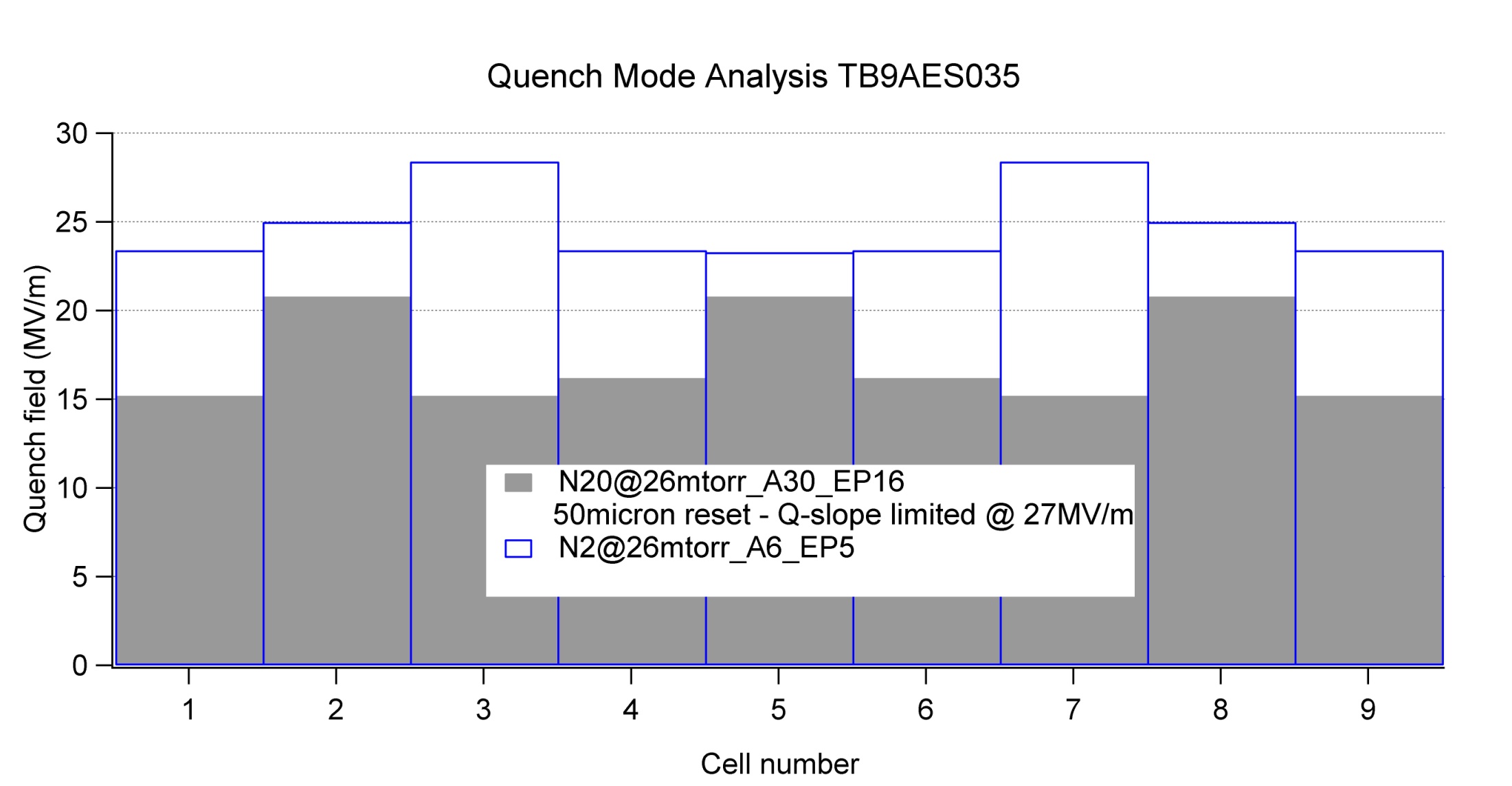 No clear pattern for quench location, appears random after bulk reset and re-dope
TB9AES035
No inspection done after either round and in helium vessel now
TB9AES034
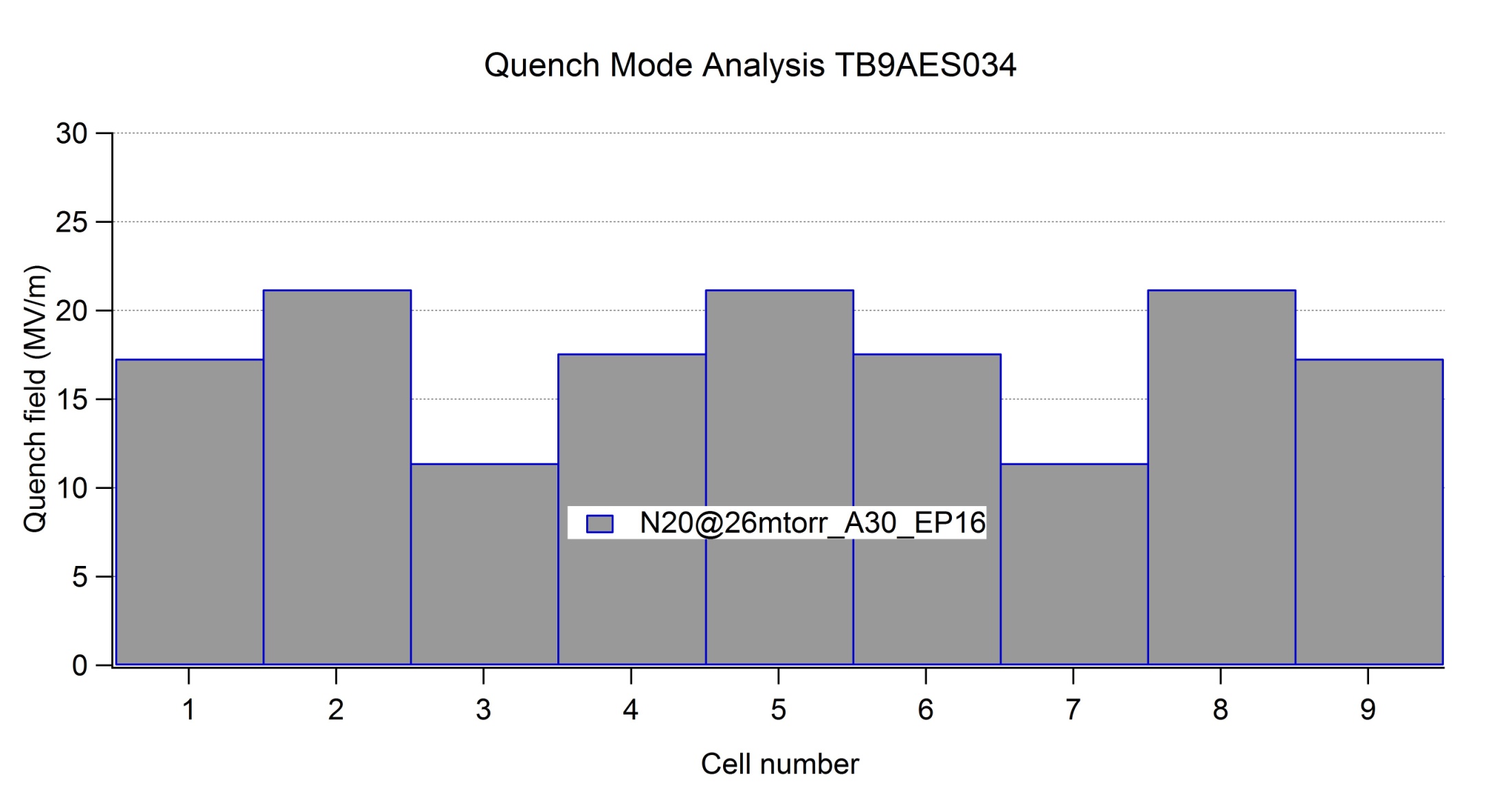 Optical inspection and T-map TB9AES034
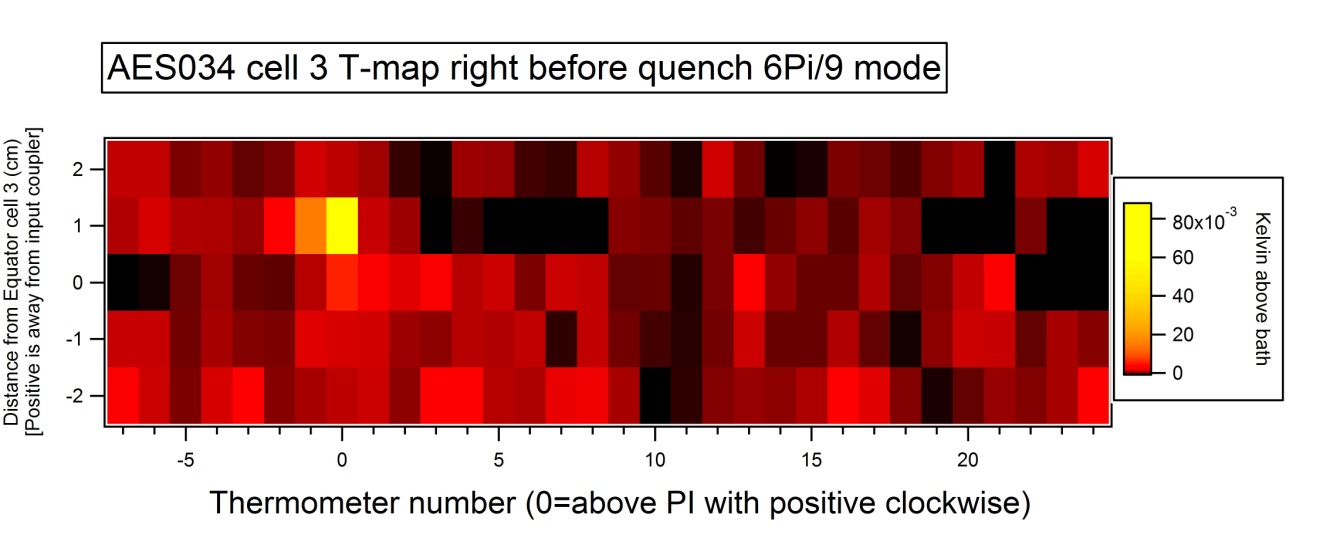 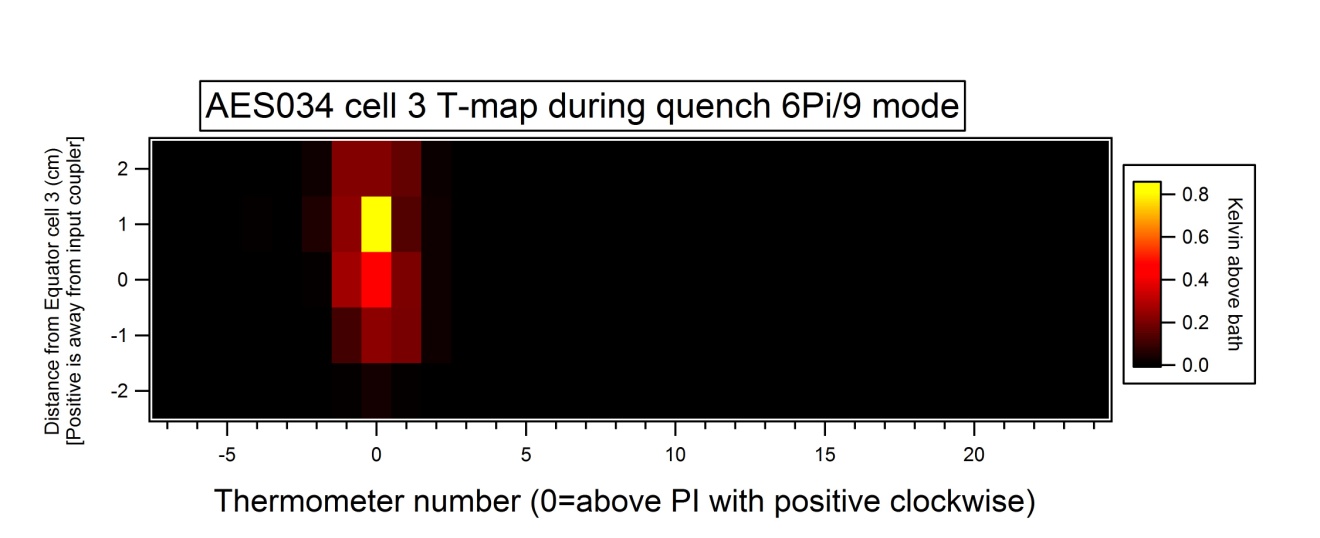 Most outstanding feature
200 micron dia. Deep pit
Leading candidate defect for quench at 11 MV/m
during vertical test

Multiple other defects found – sent for CBP ~ 120micron
Inspection Courtesy of R. L. Geng before EP reset